New WHO-led study says majority of adolescents worldwide are not sufficiently physically active, putting their current and future health at risk
SCREENING
By Prof. Dr. 
Mona Mortada
(modified by Prof I Kharboush)
Contents
Definition.
Uses of screening tests.
Types of screening.
Suitable disease for screening.
Characteristics of a suitable test for screening.
Conditions or diseases suitable for screening
Discussion
Screening
Historical development
The potential benefits of screening were first demonstrated by the use of mass miniature radiography (MMR) for the identification of individuals with tuberculosis (TB), and became common in many countries after effective TB treatment became available from 1946.
Screening
The concept of screening, with the active identification of a disease or pre-disease condition in individuals who presume themselves to be healthy but may benefit from early treatment, sounds easy and attractive. 
The presumption is that if this is done, the clinical course of the disease will be altered and prognosis improved.
Screening
Unfortunately, the reality of screening is more difficult and screening programmes, like other healthcare interventions, may do harm. 
Unlike most other healthcare interventions, screening programmes are offered to individuals who consider themselves to be healthy and the harms caused by screening programmes are therefore particularly difficult to accept
Screening
In the past 50 years, professional attitudes towards screening have changed by the appreciation that 
screening also has disadvantages and 
should only be introduced for certain defined conditions
 and in carefully controlled circumstances
Screening
By contrast, despite widely quoted mishaps, screening has become much more popular with the general public. 
In recent years, especially in high-income countries, the population has become more health conscious and, with the growth of the Internet, knowledgeable about health matters.
Screening
This belief in the efficacy of screening is fuelled through the advocacy of 
charities concerned with individual diseases, 
by private clinics , 
providers, and 
politicians 
who may have good intentions but also a profit motive.
Screening
Screening has become a commercial enterprise, in terms of the promoting as well as the supply of reagents and equipment (marketing).  
It has in some cases become driven by financial incentives to promote unproven tests and services (conflict of interest), for example, in the form of mobile screening units in supermarkets. 
Some  governments are often willing to ‘invest’ in screening services, even at relatively high cost and with relatively small benefits, in order to show that they care.
Definition
Application of a relatively simple, inexpensive test or procedure to a large number of apparently asymptomatic persons, in order to classify them as likely (high probability) or unlikely (low probability) to have the disease.
The positive cases or those identified as likely to have the disease can then be subjected to further conventional diagnostic procedures.
In this sense it would be secondary level of prevention. (not always!)
Definition
Screening is the process of using tests on a large scale to identify the presence of disease in apparently healthy people. 
Screening tests do not usually establish a diagnosis, but rather the presence or absence of an identified risk factor, and thus require individual follow-up and treatment. 
Screening can be used to identify high exposure to risk factors. For instance, children’s blood samples can be screened for lead in areas of high use of lead in paint.
Definition
As the recipients of screening are usually people who have no illness it is important that the screening test itself is very unlikely to cause harm.
Concept and objectives of screening
The goal of screening is to identify affected individuals prior to the onset of symptoms so that actions (e.g. treatment) can be applied to: 
reduce risk of developing clinical disease (i.e. to reduce morbidity) 
Reduce severity or death due to the disease (i.e. to improve outcome)
Concept and objectives of screening
Moreover: 
The early administration of  treatment  would be more effective than later on. 
The early detection of communicable diseases will interrupt the chain of its transmission to other susceptible hosts.
Identification of risk factors may help in preventing the disease
Screening
Clinical practitioners commonly misuse use the term ‘screening’ when they systematically apply tests to their existing patients to detect evidence of elevated risks or early-stage complications as, for example, when diabetic patients are examined annually for signs of retinal disease or peripheral nerve damage.
Screening
The term ‘screening’ is also used inappropriately when individuals are offered tests non-systematically, as when they are tested for infectious diseases. 
These approaches are more correctly termed ‘testing’ or ‘opportunistic screening’ or ‘case finding’.
Screening
The term ‘screening’ should only be used when populations, or groups of people who are thought to be at risk, are systematically offered screening tests as in national programmes e.g. for cancer of the breast and cervix.
Screening and periodic examination
Screening is not equated with periodic examination, case finding or diagnosis.
Screening test or assessment differs from periodic examination in the following:
Capable of wide application
Apply relatively inexpensive tools
Require little physician time
Applied to those who don’t attend health care facility
Screening and case finding
Unlike screening case finding implies the use of a clinical, laboratory or non-laboratory test to detect disease in individual seeking health care for other reasons. 
E.g. detection of DM in patient suffering from retinopathy.
Screening and diagnosis
Screening is a sorting process to segregate those who may have the condition
It is an initial step, as it needs further confirmation
Diagnosis is a procedure to confirm or disprove the existence of a disease or abnormality

Both screening and diagnosis can be achieved by:
Obtaining medical history
Performing physical examination 
Application of laboratory or non laboratory tests
Using standardized interviews
Comparison between screening and diagnostic tests
Comparison between screening and diagnostic tests
N.B. in few exceptions, some tools are both screening and diagnostic.
Uses of screening programs
Case detection / high risk/ carrier
Identification of unrecognized disease or pathological condition which does not arise from patients’ request

Control of diseases
To prevent transmission of disease to healthy community members

Research purposes
Screening may be conducted to estimate the prevalence of a disease and subsequent screening will provide data on the incidence
TYPES OF SCREENING:
Mass Screening:
Involves the screening of the whole population 
 Targeted Screening:
of groups with specific exposures e.g. adults, school children, industrial (occupational) workers
High risk or selective screening
Applied to selective group of population who are at a high risk e.g. cancer cervix in women at high risk
Multiple or multiphasic screening uses several screening tests at the same time
Criteria for effective screening
1- disease
2- screening test
Suitable disease for screening
Not all diseases are suitable for a screening program.
A suitable disease for a screening should satisfy the following characteristics:
The disease should be a major public health problem, and should have serious consequences such as severe prolonged morbidity or be fatal.

It should have a detectable preclinical phase (DPCP), 

It should have high prevalence among screened persons.
A suitable disease for a screening should satisfy the following characteristics:
There should be a suitable screening test available, that can detect the disease or the defect prior to the signs and symptoms

There is good evidence that early detection reduces morbidity and mortality

Facilities should be available for confirmation of diagnosis
A suitable disease for a screening should satisfy the following characteristics:
There should be effective and acceptable treatment for the disease if identified in early stages. It is not reasonable to screen for untreatable disease.

The expected benefits of early detection out-weight the risks and costs
Characteristics of a Suitable Screening Test
Reliable: does the test gives the same result when repeated applications are made on the same individual? 
 Acceptable to the public
 Easy to apply 
 Risks vs. benefits 
 Costs: 
 Costs of applying the test itself
Costs of performing additional confirmatory tests
Characteristics of a Suitable Screening Test
Validity; as measured by its:
     - Sensitivity.
     - Specificity.
Validity
The validity of the test refers to the extent to which the test is capable of correctly diagnose the presence or absence of the disease concerned or the pre-disease state.
Validity
“ true” disease status is determined by the most definitive diagnostic method, referred to as a “gold standard”. 

Sensitivity and specificity  are used to describe the performance of the screening test relative to the true disease status.
Validity of Screening Test
Sensitivity
The percentage of persons with the disease of interest who have positive test results
It is the ability of the test to identify correctly those who truly have the disease.
The percentage of truly diseased persons in the screened population who are identified as diseased by the screening test.
Sensitivity:
It is calculated as follows: 
    
          = a / (a+ c) x   100
Specificity
The percentage of persons without the disease of interest who have negative test results
It is the ability of the test to identify correctly those who truly doesn’t have the disease 
The percentage of truly non-diseased persons who are identified as non­diseased by the screening test.
Specificity:
It is calculated as follows: 

= d / (d+b)  x 100
Positive predictive value (PV):
It is the percent of persons with positive test results who actually have the disease of interest.
PV thus allows one to estimate how likely the disease of interest is present if the test is positive. 
It refers to the probability of the person having the disease when the test is positive.

= a / ( a + b) x 100
Negative predictive value:
It is the percent of persons with negative test results who actually don’t have the disease of interest.
PV allows one to estimate how likely the disease is absent if the test is negative.
It refers to the probability of the person not having the disease when the test is negative.

= d / (d+ c) x 100
False - ve = (c / a+c) X 100
% of persons with the disease who were negative to the test.
 False + ve = (b / b+d) X 100
% of persons without the disease who were positive to the test.
Prevalence of the disease =
Prevalence =
= a + c /a+b+c+d x 100
Properties of screening tests
Screening tests must be applied to large numbers of healthy individuals, most of whom will be identified as screen negative. 
This means that screening tests must be evaluated in low-prevalence settings and not just in the high-prevalence settings, like hospitals.
Properties of screening tests
The positive predictive value is determined by the relative proportions of true positives and false positives and, with sensitivity and specificity remaining constant, the positive predictive value depends on the prevalence of the condition of interest.
Properties of screening tests
When the condition is common, true positives will be frequent but if the condition is rare, true positives will be infrequent. 
Conditions that are sought by screening programmes commonly have a prevalence lower than 1 per cent, consequently the positive predictive value of a screening test will be low unless both sensitivity and specificity are extremely high.
Properties of screening tests
In practical terms, this means that false positive results may outnumber true positive results, and the impact of screening on those who do not have the condition of interest is an important concern, as has been the case in the debates concerning breast cancer screening.
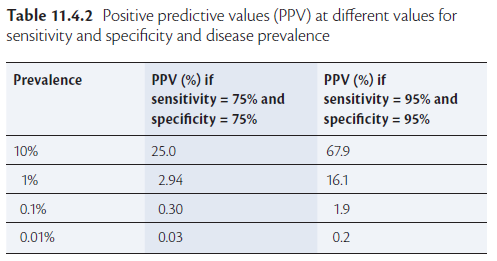 Properties of screening tests
Although a screening test ideally is both highly sensitive and highly specific, we need to strike a balance between these characteristics, because most tests cannot do both. 
We determine this balance by an arbitrary cut-off point between normal and abnormal. 
If we want to increase sensitivity and to include all true positives, we are obliged to increase the number of false positives, which means decreasing specificity.
Properties of screening tests
Reducing the strictness of the criteria for a positive test can increase sensitivity, but by doing this the test’s specificity is reduced. 
Likewise, increasing the strictness of the criteria increases specificity but decreases sensitivity.
Properties of screening tests
Decisions on the appropriate criteria for a screening test depend on the consequences  of identifying false negatives and false positives. 
For a serious condition in newborn children, it might be preferable to have high sensitivity and to accept the increased cost of a high number of false positives (reduced specificity). Further follow up would then be required to identify the true positives and true negatives.
ROC Curve
In a Receiver Operating Characteristic (ROC) curve the true positive rate (Sensitivity) is plotted in function of the false positive rate (100-Specificity) for different cut-off points.
It is used to choose the test, The area under the ROC curve (AUC) is a measure of how well a parameter can distinguish between two diagnostic groups (diseased/normal).
And to determine the cutoff points of the test
ROC Curve
A test with perfect discrimination (no overlap in the two distributions) has a ROC curve that passes through the upper left corner (100% sensitivity, 100% specificity). 
Therefore the closer the ROC curve is to the upper left corner, the higher the overall accuracy of the test
Roc curve
When screening tests, such as biochemical markers, are quantitative, rather than a binary classification, the cut-off point used to separate ‘normal’ from ‘abnormal’ may be varied. 
A low cut-off point will give a high sensitivity but low specificity. As the cut-off point is increased the sensitivity decreases and specificity increases. 
Thus, there is a reciprocal relationship between sensitivity and specificity. The area under the receiver operating characteristic (ROC) curve is used as a summary measure of test performance with the larger the area under the curve the better the test performance
ROC Curvehttps://www.medcalc.org/manual/roc-curves.php
Screening
In general, the performance of a screening procedure may be improved by modifications that increase both sensitivity and specificity. 
This can sometimes be achieved by combining several tests together.
 Compared combinations of two, three, or four biochemical measures in the antenatal detection of Down’s syndrome,  reported that the ‘double’, ‘triple’, or ‘quadruple’ tests gave detection rates of 57, 62, and 70 per cent, respectively, while the odds of being affected given a positive result were 1:56, 1:52, and 1:45,respectively.
Discussion
I) A comparison of clinically diagnosed versus autopsy confirmed myocardial infarction (MI) was performed among 1000 consecutive diseased patients, as shown in the following table;
From the previous data, calculate the followings:
The prevalence of myocardial infarction at autopsy

The positive predictive value of the clinical diagnosis

The negative predictive value of clinical diagnosis
II) The table below is a (2 x 2) table in which screening test results for disease Y are tabulated in relation to the true disease status of the population being tested
II) Match each screening test listed below to appropriate numerical value
Requirements for instituting a medical screening programme
Disorder : Well-defined
Prevalence : Known
Natural history: Long period between first signs and overt disease; medically important disorder for which there is an effective remedy
Test choice: Simple and safe
Test performance: Distributions of test values in affected and unaffected individuals known
Requirements for instituting a medical screening programme
Financial: Cost-effective
Facilities: Available or easily provided
Acceptability: Procedures following a positive result are generally agreed upon and acceptable to both the screening authorities and to those screened.
Equity: Equity of access to screening services; effective, acceptable and safe treatment available
Requirements for instituting a medical screening programme
Costs
The costs of a screening programme must be balanced against the number of cases detected and the consequences of not screening. 
Generally, the prevalence of the preclinical stage of the disease should be high in the population screened
but occasionally it may be worthwhile to screen even for diseases of low prevalence which have serious consequences, such as phenylketonuria (PKU)
Requirements for instituting a medical screening programme
Costs
If children with phenylketonuria are identified at birth, they can be given a special diet that will allow them to develop normally. 
If they are not given the diet, they become mentally retarded and require special care throughout life.
 In spite of the low incidence of this metabolic disease(2–4 per 100 000 births), secondary prevention screening programmes are highly cost-effective.
Requirements for instituting a medical screening programme
Lead time
The disease must have a reasonably long lead time; that is, the interval between the time when the disease can be first diagnosed by screening and when it is usually diagnosed in patients presenting with symptoms. 
Noise-induced hearing loss has a very long lead time; pancreatic cancer usually has a short one. 
A short lead time implies a rapidly progressing disease, and treatment initiated after screening is unlikely to be more effective than that begun after the more usual diagnostic procedures.
Requirements for instituting a medical screening programme
Length bias
Early treatment should be more effective in reducing mortality or morbidity than treatment begun after the development of overt disease, as, for example, in the treatment of cervical cancer in situ.
Requirements for instituting a medical screening programme
Length bias
A treatment must be effective and acceptable to people who are asymptomatic. 
If treatment is ineffective, earlier diagnosis only increases the time period during which the participant is aware of the disease; this effect is known as length bias or length/time bias
E.g. abortion (antenatal), Huntington disease
Requirements for instituting a medical screening programme
Natural history
Above all, establishing appropriate criteria requires considerable knowledge of the natural history of the disease in question and of the benefits and costs of treatment.
Adequate facilities must exist for formal diagnosis, treatment and follow-up of newly diagnosed cases, which could otherwise overwhelm the health services. 
Finally, the screening policy and programme must be accepted by all the people involved: administrators, health professionals and the public.
Requirements for instituting a medical screening programme
Impact
The value of a screening programme is ultimately determined by its effect on morbidity, mortality and disability.
Ideally, information should be available on disease rates in people whose disease was identified through screening and in those whose disease was diagnosed on the basis of symptoms. 
Because differences are likely to exist between people who take part in screening programmes and people who do not, the best evidence for the effectiveness of screening comes from the results of randomized controlled trials
Potential benefits and disadvantages of screening programmes
Benefits 
Improved prognosis for some cases detected 
Less radical treatment which cures some early treated cases
Resource savings
Reassurance for those with negative test results
Potential benefits and disadvantages of screening programmes
Disadvantages
Longer morbidity for cases whose prognosis is not altered
Over-treatment of questionable abnormalities
Resource costs
False reassurance for those with false negative results
Anxiety and sometimes morbidity for those with false positive results
Hazards of screening test itself, for example exposure to radiation
Conditions or diseases suitable for screening
Communicable diseases
Tuberculosis e.g.
Non communicable diseases
Hypertension
Diabetes
Malignancy
Breast cancer
Cervical cancer
Bladder cancer
Conditions or diseases suitable for screening
Screening for defects:
At school entry:
Visual acuity
Hearing defects
Malnutrition (weight and height)
Intellectual ability (IQ)
These tests will help in better placement and early correction of defects that will affect educational attainment
Conditions or diseases suitable for screening
Other tests: 
Un-descended testicles
Hernias 
Congenital heart defects
Hypo-thyrodism (Cretinism)

These screening tests may be performed during the neonatal period as early detection coupled with treatment reduces the chronic sequelae
Screening at different stages of life
Screening programs differs throughout the world
The following represents some of the programs carried out
Antenatal and newborn screening
Screening during this period has been shown to be of particular importance and been used longest. 
Even so, many questions remain. 
Recommendations for antenatal screening include 
Down’s and fetal anomalies (triple test), 
thalassaemia and sickle cell disease, 
infectious disease (HIV, hepatitis B, syphilis).
Screening at different stages of life
Newborn screening
Screening of newborn infants consists of
 routine biochemical tests  on an infant’s blood spot 
‘heel prick’ or ‘Guthrie’ test: phenylketonuria, congenital  hypothyroidism ,  and  galactosemia
In the United Kingdom: phenylketonuria, congenital  hypothyroidism, cystic fibrosis, sickle cell disease, and medium chain acyl-CoA dehydrogenase deficiency with a proposal to introduce three more conditions.
G6PD deficiency
Screening at different stages of life
Newborn screening
Screening of newborn infants consists of
physical examination including testing for hearing impairment.  
Physical examination is usually performed in the first year of life, seeking signs of congenital heart disease, congenital cataract, cryptorchidism, congenital dislocation or developmental dysplasia of the hip, as well as other congenital malformations. The latter has been controversial, but evidence of the effectiveness of ultrasound screening is now accumulating.
Screening at different stages of life
Screening in childhood
Screening in childhood is important, both to follow up findings from the neonatal period and to identify remediable defects or problems. 
A large number of bodies recommend a variety of procedures at different stages. 
Screening for hearing, visual impairment, and congenital hip displacement is straightforward,
but there is also a need to identify children from disadvantaged households who are at particular risk of developing both physical and behavioural impairments which are often neglected.
Screening at different stages of life
Screening in adolescence
The major need at this stage is to build on the findings of the schoolchild examinations and provide confidential accessible health services to aid the adolescent to confront and deal with such problems as fertility and sex, drugs, and alcohol use.
All opportunities should be taken to educate the adolescent on healthy living, personal safety, nutrition, exercise, and so on. 
TB screening (X ray)
Some areas have introduced school education followed by the offer of carrier testing for relatively common recessively inherited conditions.
Due to the burden of disease, many countries  (Mediterranean) also offer various forms of pre-marital testing, for thalassaemia major
Screening at different stages of life
Screening in adults
Screening in adults is big business. Media interest in health is insatiable and politicians have capitalized on public expectations and beliefs that ‘prevention is better than cure’. It is therefore essential to critically consider the benefits and disadvantages of screening procedures.
Cancer
As the second largest cause of mortality in high-income countries, cancer is potentially an important area of health benefit.
Screening at different stages of life
Screening in adults
Breast cancer
There are arguments about which age range of women should be included in the scheme, the methods of mammography, the interval between repeat screening, and the interpretation of mammograms.
 There is no doubt that for the scheme to be effective, there needs to be good organization, careful quality control of both mammography and the subsequent breast biopsy, as well as good specialized treatment services including surgery, radiotherapy, and chemotherapy.
Screening at different stages of life
Screening in adults
Breast cancer
The major problems with the services are poor information to participants, increased anxiety in those screened, particularly the false positives, side effects from the biopsy, and the risks of radiation exposure.
The most recent UK review (The Independent UK Panel of Breast Cancer Screening 2012) continues to recommend screening50–70-year-old women every 3 years.
Screening at different stages of life
Screening in adults
Cervical cancer
Pap smear
VIA: visual inspection acetic acid
The original test method of cytological examination has been superseded by liquid-based cytological examination and now by HPV culture which allows automation. 
In future, cervical cancer prevention through screening may be superseded by the HPV vaccination which is now introduced for girls aged 13 years in the United Kingdom and for boys and girls in Australia.
Screening at different stages of life
Screening in adults
Colorectal cancer
A number of studies have shown that early detection by screening can reduce mortality.
As a result, screening for individuals aged over 50 years has now been introduced in the United Kingdom.
 Individuals are mailed a filter paper to be returned to the centre for faecal occult blood testing (FOBT). If the screening test is positive, then a colonoscopy and/or double-contrast barium enema is performed. Some advocate flexible sigmoidoscopy as an alternative before these procedures.
It is suggested that the screening tests are done at 5-yearly intervals. 
Some authorities advocate screening by colonoscopy
Screening at different stages of life
Screening in adults
Prostate cancer
Although a biochemical screening test—prostate specific antigen (PSA)—and digital rectal examination and transrectal ultrasound are available, confirmation by biopsy is essential.
Prostate cancer is one of the commonest cancers in men, particularly the elderly. 
It has been the subject of intense argument and review. Many studies have not shown any evidence that mortality is reduced or postponed if screening is undertaken in asymptomatic individuals.
 With present knowledge, there is no case for screening well individuals but those with prostate symptoms.
Screening at different stages of life
Screening in adults
Type 2 diabetes and diabetic retinopathy
Type 2 diabetes is common but there are divided views about the usefulness of screening for it.  The UK National Screening Committee also does not consider population screening worthwhile.
Diabetic eye disease is the most common cause of preventable visual loss in the UK working population. Different methods of screening for diabetic retinopathy are available and have been evaluated . They are certainly worthwhile, but must be subject to stringent quality control and audit.
Screening at different stages of life
Screening in adults
Cardiovascular disease
There is an ongoing debate regarding the merits of screening for cardiovascular disease (this includes coronary heart, disease, stroke, and AAA). 
Approaches to risk reduction in the whole population have been advocated instead of screening as being the most cost-effective.
Evidence of the benefits of AAA (abdominal aortic aneurysm) screening is demonstrated for areas with higher prevalence of the condition.